HRIT/EMWIN:The Evolution of LRIT and EMWIN
1st DCSRB and 7th GOES User’s Conference
Oct 19-21, 2011
Agenda
What is LRIT
What is EMWIN
What is HRIT/EMWIN
HRIT/EMWIN Concept of Operations
Potential Imagery Scenarios
HRIT/EMWIN: The Evolution of LRIT and EMWIN
October 19-21, 2011
2
What is LRIT?
Brief overview of
Low Rate Information Transmission
Low Rate Information Transmission (LRIT)
LRIT is a collection of reduced resolution NOAA data and products, packaged into a single stream, and rebroadcast over NOAA geostationary satellites 
Users can obtain this information with relatively low cost ground systems

No subscription fee necessary

Available from Western Africa                                                                            to the Pacific islands
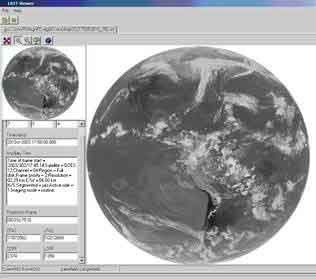 HRIT/EMWIN: The Evolution of LRIT and EMWIN
October 19-21, 2011
4
Low Rate Information Transmission
L-Band LRIT Specifications 

GOES-11/12/13/14
Frequency: 1691.0 MHz
Data Rate: 128 kbps 
Modulation: BPSK
Polarization: Linear
LRIT on GOES-11 off during eclipse
 Eclipse outages in spring and fall
No LRIT broadcast on GOES-12
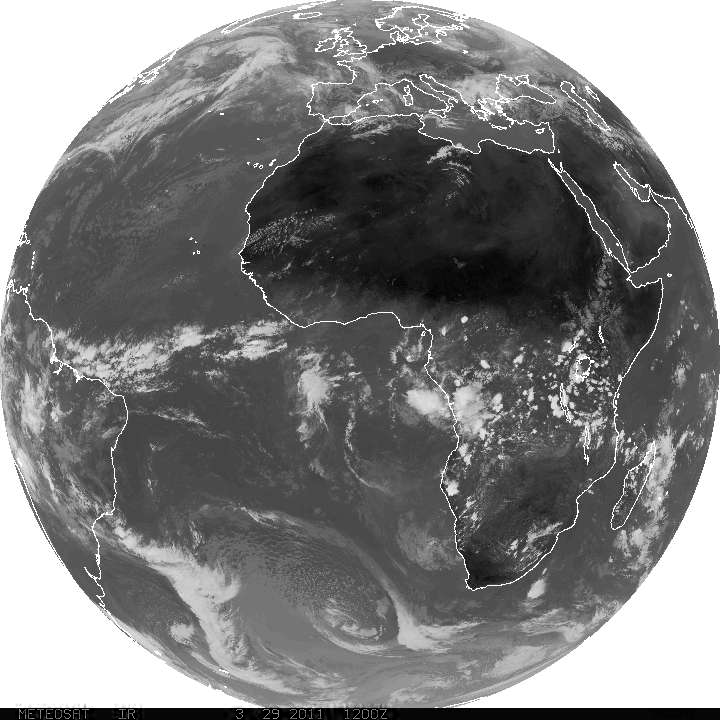 HRIT/EMWIN: The Evolution of LRIT and EMWIN
October 19-21, 2011
5
Low Rate Information Transmission
Products
LRIT-East: All GOES-East Visible/Infrared/Water Vapor imagery plus GOES-West IR
LRIT-West: All GOES-West Visible/Infrared/Water Vapor imagery plus GOES-East IR
Graphic images of MSG and MTSAT
Tropical storm information
Copy of EMWIN broadcast
GOES Data Collection System rebroadcast
Administrative messages
HRIT/EMWIN: The Evolution of LRIT and EMWIN
October 19-21, 2011
6
Current LRIT User Station
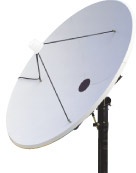 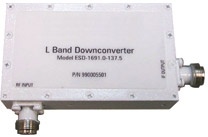 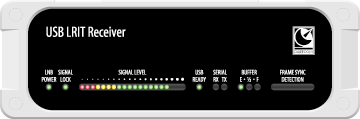 HRIT/EMWIN: The Evolution of LRIT and EMWIN
October 19-21, 2011
7
[Speaker Notes: LRIT antenna source: http://wattsupwiththat.com/2010/06/10/noaa-goes-satellite-communications-at-risk-due-to-proposed-fcc-spectrum-auction/
: http://www.dartcom.co.uk/products/lrit_hrit/hardware/index.php
EMWIN Source: LRIT Receiver source]
What is EMWIN?
Brief overview of the 
Emergency Managers Weather Information Network
Emergency Managers Weather Information Network
The Emergency Managers Weather Information Network (EMWIN) is a  low cost, priority-driven  weather data broadcast service that provides one of the most robust NWS systems for public weather dissemination

EMWIN provides rapid satellite, internet and VHF radio broadcasts of:
Alerts/Watches/Warnings < 1 minute
Forecasts
Graphics, Imagery
HRIT/EMWIN: The Evolution of LRIT and EMWIN
October 19-21, 2011
9
EMWIN Assets
Large footprint 
EMWIN broadcast covers over 2/3rd’s of the earth’s surface
Used internationally in the Pacific rim, Caribbean and parts of South America

Reliable 
Transponders on GOES East and West for redundancy
Requires little infrastructure in a disaster, not dependent on internet or utility lines
24/7 since 1996 with almost zero down time 
L-band signal adds to reliability

Inexpensive equipment and software
No subscription satellite service.  
Free software defined radio receiver application
Small form factor equipment, can even be used mobile
HRIT/EMWIN: The Evolution of LRIT and EMWIN
October 19-21, 2011
10
EMWIN User Receive System Screen Shots
HRIT/EMWIN: The Evolution of LRIT and EMWIN
October 19-21, 2011
11
EMWIN GOES-N Satellites
GOES N thru P changes
Data rate doubles from legacy EMWIN
Forward error correction
Offset QPSK modulation
Allows enhancement of the data stream
Coding gains used to retain current user dish size
Dedicated transponder
No eclipse outage

GOES East was replaced April 2010 

GOES West will be replaced December 14, 2011
Users that have not yet transitioned should check EMWIN site for details
HRIT/EMWIN: The Evolution of LRIT and EMWIN
October 19-21, 2011
12
Current EMWIN User Station
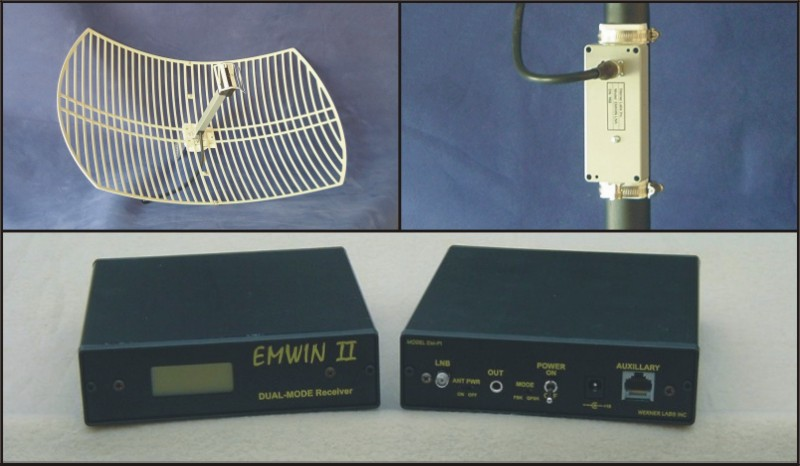 HRIT/EMWIN: The Evolution of LRIT and EMWIN
October 19-21, 2011
13
[Speaker Notes: http://www.wernerlabsinc.com/system.htm
From Werner Labs website: Entire system $1999
Antenna only is $499]
LRIT and EMWIN
System Overview
LRIT & EMWIN High Level Overview (Current)
HRIT/EMWIN: The Evolution of LRIT and EMWIN
October 19-21, 2011
15
What is HRIT/EMWIN
Brief overview of
High Rate Information Transmission / Emergency Managers Weather Information Network
LRIT and EMWIN in the GOES-R Era
EMWIN
LRIT
a
HRIT/EMWIN
400Kbps
Frequency: 1694.1 MHz	
Modulation: BPSK
Polarization: Linear
Forward error correction
HRIT/EMWIN: The Evolution of LRIT and EMWIN
October 19-21, 2011
17
[Speaker Notes: Higher data rate causes name change to stay consistent with CGMS standards.]
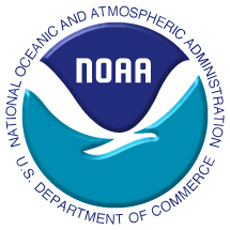 HRIT/EMWIN Broadcast
GOES Product improvements
GOES-R Advanced Baseline Imager products
More frequent full-disk images
Higher resolution and/or more image channels
Potential for some GOES-R level 2+ products

EMWIN Enhancements
More International Data
Additional Weather Graphics and Graphical Forecasts

Primary re-broadcast for GOES DCS data

Additional imagery from MTSAT and/or Meteosat
HRIT/EMWIN: The Evolution of LRIT and EMWIN
October 19-21, 2011
18
HRIT/EMWIN Broadcast Footprint
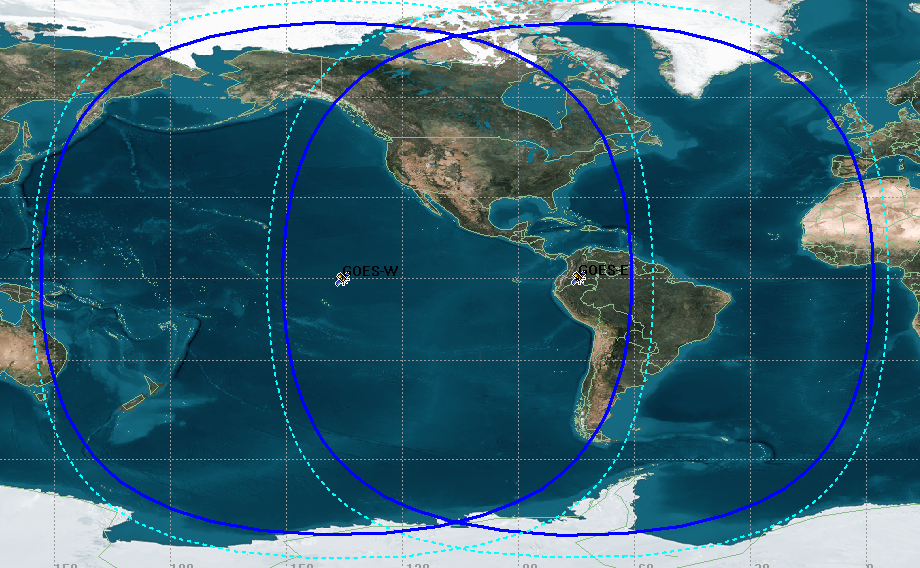 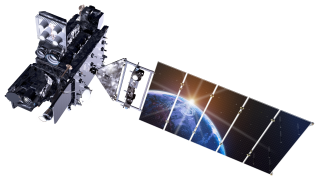 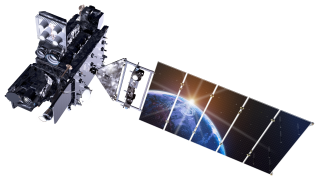 Dashed line is the current EMWIN footprint
Solid line is the expected HRIT/EMWIN footprint
HRIT/EMWIN: The Evolution of LRIT and EMWIN
October 19-21, 2011
19
[Speaker Notes: Current LRIT footprint is close to the expected HRIT/EMWIN footprint.  The current LRIT has the same minimum elevation angle however, the GOES-W satellite is expected to be 2 degrees further west in the GOES-R series.  For the current LRIT signal the GOES-E area is the same, the GOES-W circle will be moved 2 degrees to the east.]
HRIT/EMWIN Operations Concept
Current State
LRIT Ground System Overview
LRIT Notional Architecture
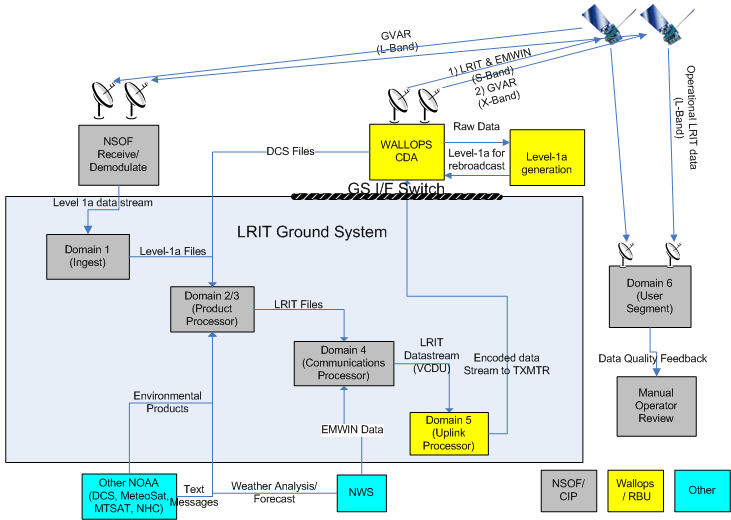 HRIT/EMWIN: The Evolution of LRIT and EMWIN
October 19-21, 2011
22
Current Domain Descriptions
HRIT/EMWIN: The Evolution of LRIT and EMWIN
October 19-21, 2011
23
System Update Drivers
What are the reasons for making system updates?
System Update Drivers
Joint Mission  - LRIT only acts as a rebroadcast of GOES DCS and EMWIN data
Continuity – Current system requires downtime to perform:
System updates such as O/S patches
Product changes such as algorithm or parameter updates
GOES Data – GOES-R features the Advanced Baseline Imager (ABI)
Sustainability – Interface to NWS for EMWIN data utilizes an obsolete infrastructure
Monitoring – Currently signal monitoring is a manual process
HRIT/EMWIN: The Evolution of LRIT and EMWIN
October 19-21, 2011
25
[Speaker Notes: Signal Encoding – Line coding, Pseudo-randomization polynomial and uplink filter all changed in Space Segment Specification
Data Rate change –  Combined data rate is 400kbps; now called High Rate Information Transmission (HRIT)
LRIT – 128 kbps
EMWIN – 9.6 kbps (GOES I-M) and 19.2 (GOES N/O/P)]
HRIT/EMWIN Future State
What will the new HRIT/EMWIN system look like?
HRIT/EMWIN System Update Objectives
Continuing to provide high-reliability in data transmission

Minimizing the impact of the HRIT/EMWIN changes to users

Improving the maintainability of the current system

Improving the product content of the current LRIT and EMWIN systems
HRIT/EMWIN: The Evolution of LRIT and EMWIN
October 19-21, 2011
27
HRIT/EMWIN High Level Overview (Proposed)
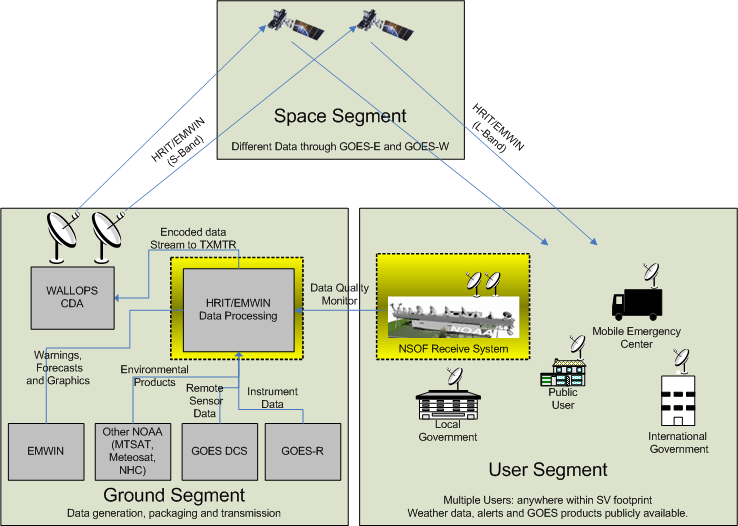 HRIT/EMWIN: The Evolution of LRIT and EMWIN
October 19-21, 2011
28
[Speaker Notes: Diagram shows the Operational View (DoDAF OV-1) of the entire HRIT/EMWIN program including all major interfaces.  As with any satellite system there are three main components: a ground segment, a space segment and a user segment.  For the purposes of this presentation and the development work under ESPDS WA #6, the HRIT/EMWIN system spans the ground and user segment and is indicated in the dashed boxes.]
Major Capabilities
Virtual Channelization
Continue to leverage CCSDS data transmission protocols
Key feature is division of physical medium into virtual channels

Each piece of data can be assigned a unique virtual channel
Assignment made by priority, data source, data type etc.
For example: NWS Weather forecasts may be assigned one channel while NWS Weather Alerts are on another

Virtual channels can be treated differently at receive station
Individual channels can be selected for processing
For example, a user that is only interested in GOES DCS data can “ignore” all channels except the DCS channels
Data from different channels can be routed to different end points
HRIT/EMWIN: The Evolution of LRIT and EMWIN
October 19-21, 2011
30
[Speaker Notes: CCSDS Consultative Committee on Space Data Systems
6 bits for VCID (could also leverage SCID if necessary) to allow for 63 VCs (all 1s is reserved for fill data)]
Virtual Channels – Example only
HRIT/EMWIN: The Evolution of LRIT and EMWIN
October 19-21, 2011
31
Dynamic Bandwidth Allocation
HRIT/EMWIN is capable of 400kbps data transfer
Need to allocate a percentage of total bandwidth to each data type
Allocation may need to change over time
User needs change
New data types available
Current events

System will feature configurable bandwidth groups
Each data item will be assigned a bandwidth group
Assignment may be based on priority, data source, data type etc.

Each bandwidth group will be assigned a minimum guaranteed bandwidth
Unutilized bandwidth can be re-allocated
HRIT/EMWIN: The Evolution of LRIT and EMWIN
October 19-21, 2011
32
Configurable Broadcast
Broadcast tailored to user needs
Unused products can be removed
New products can be added 
Timing/frequency modified
Some data simply added to broadcast queue upon receipt by HRIT/EMWIN
GOES DCS data
NWS Weather Alerts
Administrative text messages
Ability to schedule data retrieval
For example, retrieve Meteosat and MTSAT products and broadcast
Recurring imagery
GOES products can be transmitted on a regular schedule
HRIT/EMWIN: The Evolution of LRIT and EMWIN
October 19-21, 2011
33
Data Quality and System Monitoring
Automate signal monitoring
Locally acquire and process broadcast signal
Compare received data with transmitted data

Automated contingency response
Assist operators in quick system recovery

Automatically rebroadcast high priority data
HRIT/EMWIN: The Evolution of LRIT and EMWIN
October 19-21, 2011
34
Unchanged Features
GOES-E and GOES-W broadcast tailoring
Majority of broadcast identical
GOES-E broadcast will feature satellite imagery from GOES-E
GOES-W broadcast will feature satellite imagery from GOES-W

Data file formatting
Continue to leverage CGMS LRIT/HRIT file specification
HRIT file format is identical to LRIT file format

Prioritization
System will support internal prioritization to ensure urgent data is broadcast as quickly as possible
HRIT/EMWIN: The Evolution of LRIT and EMWIN
October 19-21, 2011
35
[Speaker Notes: CGMS Coordination Group for Meteorological Satellites]
HRIT/EMWIN Schedule
When is this all going to happen?
HRIT/EMWIN Key Dates
GOES-13
GOES-15
GOES-S
GOES-11
GOES-14
GOES-R
Post-Launch Testing
GOES-R Launch
GOES-S Launch
GOES-T Launch
Operations
Testing
Operational
GOES-R GS I/F Ready
Completion
Operational Need
Start
End To End
Test
LRIT Capable GOES
HRIT/EMWIN overlap with LRIT & EMWIN
HRIT/EMWIN Exclusive
HRIT Capable GOES
HRIT/EMWIN: The Evolution of LRIT and EMWIN
October 19-21, 2011
37
[Speaker Notes: Operational GOES satellite dates from GOES Flyout schedule dated May 2011 and authorized/signed by Mary Kicza
GOES Launch dates approximate and extracted from GOES Flyout schedule
GOES-R GS dates from IMS status supplied by Bob Latin for March 16, 2011 and End to End test date supplied by Craig Keeler.
ETE 1 Aug 2013
Operations Test 4/27/2015
Post Launch Testing 3/31/2016]
GOES-R Imagery
GOES-R imagery broadcast defined by user needs
Current Broadcast
Every GOES image
Full disk every 3 hours
Northern Hemisphere every 30 minutes
Southern Hemisphere every 30 minutes
Continental United States (CONUS) every 30 minutes
Three channels:




4km resolution
HRIT/EMWIN: The Evolution of LRIT and EMWIN
October 19-21, 2011
39
Image Scenario Considerations
GOES-R ABI improvements
Much higher scan rate
Full disk every 15 minutes
CONUS every 5 minutes
Increased resolution
As fine as ½-1 km for some channels
2km for most channels
More available channels
Total of 16 available channels across a wide spectrum
HRIT/EMWIN: The Evolution of LRIT and EMWIN
October 19-21, 2011
40
GOES-R ABI Channels (1 of 2)
HRIT/EMWIN: The Evolution of LRIT and EMWIN
October 19-21, 2011
41
GOES-R ABI Channels (2 of 2)
HRIT/EMWIN: The Evolution of LRIT and EMWIN
October 19-21, 2011
42
Potential Imagery Scenarios
Seeking optimal levels of delivery frequency, resolution and number of channels
Depending on user needs
Definitions
Image set – Multiple images from the same scan each from a different channel
TBEI – Time between each image
TBFS – Time between full image set
Each scenario shows the relative weight given to delivery frequency, number of channels and resolution
Resolution between 2km and 4km
TBFS between 15-35 minutes
TBEI between 2.5 and 11 minutes
Between 3 and 15 channels
HRIT/EMWIN: The Evolution of LRIT and EMWIN
October 19-21, 2011
43
Scenario 1 - Current Method
HRIT/EMWIN: The Evolution of LRIT and EMWIN
October 19-21, 2011
44
[Speaker Notes: This scenario replicates the current method of sending a copy of each image captured at 4km resolution. It includes an extra channel over the current 3.  Result is a full-disk image every 15 minutes and a CONUS image every 5 minutes.]
Scenario 2 – Balanced
HRIT/EMWIN: The Evolution of LRIT and EMWIN
October 19-21, 2011
45
[Speaker Notes: Scenario includes a set of full-disk images every 15 minutes replicating the current 3 channels, but increasing the resolution from 4KM to 3KM.  The images for each channel can be sent serially such that an image for a single channel will be available every 5 minutes with the full set completed every 15 minutes.]
Scenario 3 – Balanced with Mixed Resolution
HRIT/EMWIN: The Evolution of LRIT and EMWIN
October 19-21, 2011
46
[Speaker Notes: This scenario features a set of full-Disk images replicating the current 3 channels, but with mixed resolution; one channel at 2km with the other two at 3km.  The full set of all 3 channels transmitted every 20 minutes; if transmitted serially, the 3km channels will be available in 5 minutes but the 2km channel will take about 10 minutes transmit.]
Scenario 4 – High Channels
HRIT/EMWIN: The Evolution of LRIT and EMWIN
October 19-21, 2011
47
[Speaker Notes: Scenario includes a set of full-Disk images every 20 minutes at the current resolution (4km) but increases the available channels to 6.  Time between each image channel will be about 2.5 minutes.]
Scenario 5 – Increase Resolution, Extra Channel
HRIT/EMWIN: The Evolution of LRIT and EMWIN
October 19-21, 2011
48
[Speaker Notes: Set of full-Disk images every 20 minutes at 3km resolution, an increase over the current 4km.  Even with the increase in resolution, the bandwidth still supports an extra channel for a total of 4.  The time between each image channel will be about 5 minutes.]
Scenario 6 – Very High Channels
HRIT/EMWIN: The Evolution of LRIT and EMWIN
October 19-21, 2011
49
[Speaker Notes: This scenario features 11 different channels (16 ABI channels from which to choose) of full-disk images every 30 minutes.  The resolution will match the current at 4km.  Although it will take 30 minutes for each set of images, the images can be staggered such that a new channel will be available every 2.5 minutes.]
Scenario 7 – High Resolution and Channels
HRIT/EMWIN: The Evolution of LRIT and EMWIN
October 19-21, 2011
50
[Speaker Notes: This scenario includes a set of full-disk images every 30 minutes at an increased resolution (3km) and 3 additional channels for a total of 6.  At least one FD channel image can be available every 5 minutes.]
Scenario 8 – Extreme Resolution
HRIT/EMWIN: The Evolution of LRIT and EMWIN
October 19-21, 2011
51
[Speaker Notes: Scenario features a set of full disk images every 35 minutes, replicating the current 3 channels; the images will be double the current resolution of 4km to 2km. Although it will take 35 minutes for the full set to be broadcast, each channel will be available about every 11 minutes.]
Scenario 9 – Extreme Channels
HRIT/EMWIN: The Evolution of LRIT and EMWIN
October 19-21, 2011
52
[Speaker Notes: Set of full-disk images every 40 minutes at the current resolution (4km) but including 15 of the 16 ABI channels.  Images can be staggered such that at least one FD channel can be available every 2.5 minutes.]
Feedback Requested
Please provide feedback on the potential imagery scenarios to OSD.HRIT@noaa.gov
HRIT/EMWIN: The Evolution of LRIT and EMWIN
October 19-21, 2011
53
Contact Information
Paul Seymour
Paul.Seymour@NOAA.Gov
301-817-4521
www.noaasis.noaa.gov

Rob Wagner
Robert.Wagner@NOAA.Gov
301-713-0870 x 154 
http://www.weather.gov/emwin







Santos Rodriguez 
Santos.Rodriguez@NOAA.Gov
301-713-0077 
http://www.weather.gov/emwin

HRIT/EMWIN Info: http://www.goes-r.gov/users/hrit.html
HRIT/EMWIN: The Evolution of LRIT and EMWIN
October 19-21, 2011
54
HRIT/EMWIN Prototype Receiver Station Powered by a 6 Volt Battery Survives  the Great Storm of the 2011 Direct Readout Conference
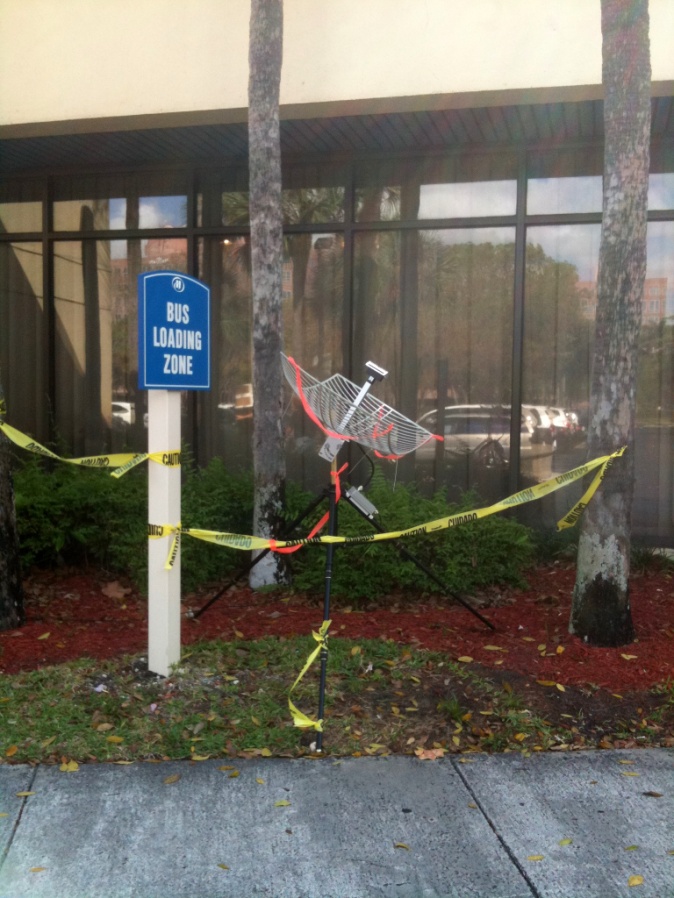 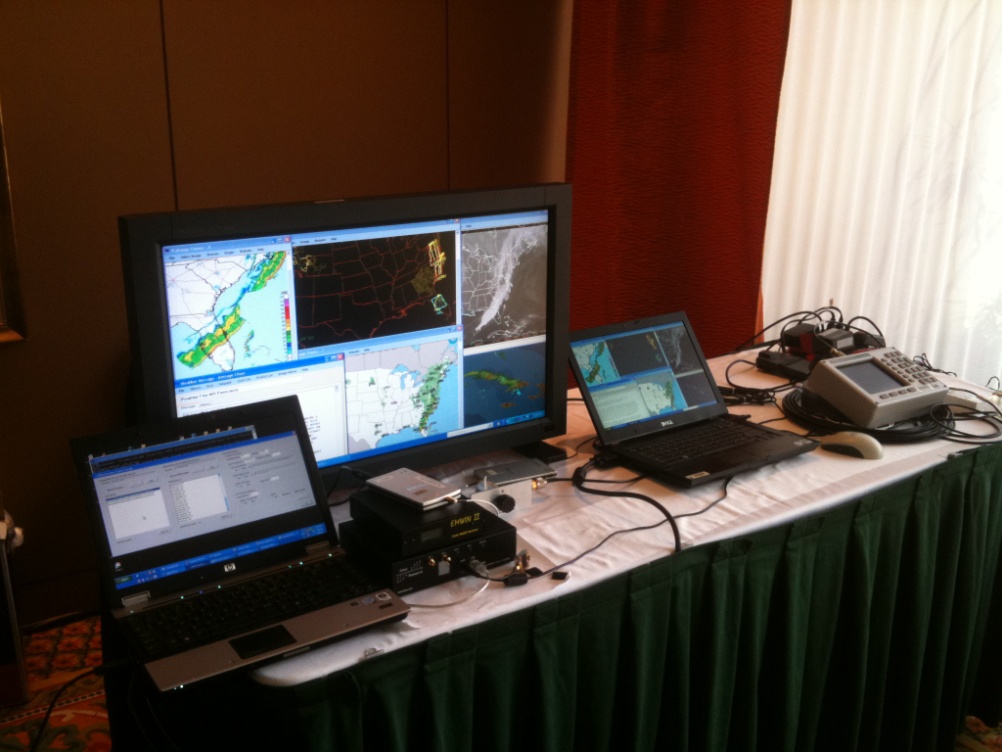 HRIT/EMWIN: The Evolution of LRIT and EMWIN
October 19-21, 2011
56
HRIT/EMWIN: The Evolution of LRIT and EMWIN
October 19-21, 2011
57
HRIT/EMWIN: The Evolution of LRIT and EMWIN
October 19-21, 2011
58